Rozdělení úhlů podle velikosti
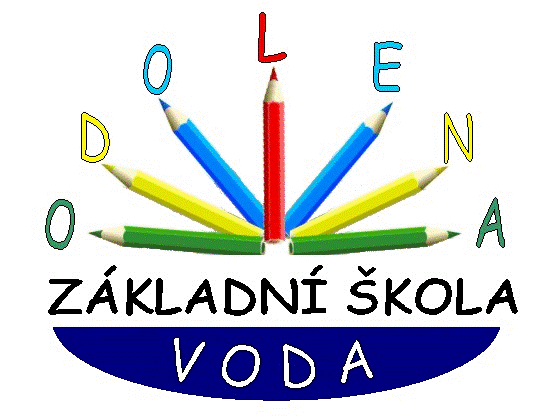 Výukový materiál pro 6.ročník
Autor materiálu: Mgr. Martin Holý     
Další šíření materiálu je možné pouze se souhlasem autora
Úhly – rozdělení úhlů podle velikosti
autobusy těchto linek ze zastávky vyjet opět současně
základní rozdělení
- úhel menší nebo roven 1800
konvexní


nekonvexní (konkávní)
- úhel větší než 1800


Úhly – rozdělení konvexních úhlů podle velikosti
autobusy těchto linek ze zastávky vyjet opět současně
nulový úhel
– má velikost  00
|< AVB| = 00
V
A
B
Úhly – rozdělení konvexních úhlů podle velikosti
autobusy těchto linek ze zastávky vyjet opět současně
ostrý úhel
– má velikost větší než 00 a zároveň
   menší než 900
00 <  < 900

Úhly – rozdělení konvexních úhlů podle velikosti
autobusy těchto linek ze zastávky vyjet opět současně
– má velikost 900
pravý úhel
 = 900
značí se

Úhly – rozdělení konvexních úhlů podle velikosti
autobusy těchto linek ze zastávky vyjet opět současně
– má velikost větší než 900 a zároveň
   menší než 1800
tupý úhel
900 <  < 1800

Úhly – rozdělení konvexních úhlů podle velikosti
autobusy těchto linek ze zastávky vyjet opět současně
– má velikost 1800
přímý úhel
|< AVB| = 1800
A
V
B
Úhly – rozdělení úhlů
autobusy těchto linek ze zastávky vyjet opět současně
Určete druh úhlu
b)
c)
a)
nekonvexní
pravý
tupý



e)
f)
d)
ostrý
přímý
tupý
A
A
K
L
M
B
C
V
B
Úhly – rozdělení úhlů
autobusy těchto linek ze zastávky vyjet opět současně
1) Určete druh úhlu
b)
c)
a)
pravý
ostrý
přímý



nekonvexní
e)
f)
d)
tupý
nulový
E
B
C
A
V
A
B
F
G
Úhly – rozdělení úhlů
autobusy těchto linek ze zastávky vyjet opět současně
2) Určete jaký konvexní  úhel (velikost i druh) svírají ručičky
     hodinek:
90
pravý
a) ve 3 hodiny  -   ..…….0        ………………….úhel
b) v 1 hodinu  -     ..…….0        ………………….úhel
c) ve 4 hodiny  -   ..…….0        ………………….úhel
d) v 6 hodin  -       ..…….0        ………………….úhel
e) ve 12 hodin  -   ..…….0        ………………….úhel
f) ve 2 hodiny  -    ..…….0        ………………….úhel
g) v 5 hodin  -       ..…….0        ………………….úhel
30
ostrý
120
tupý
180
přímý
0
nulový
60
ostrý
150
tupý
Úhly – rozdělení úhlů podle velikosti
autobusy těchto linek ze zastávky vyjet opět současně
Konec prezentace